certifikace
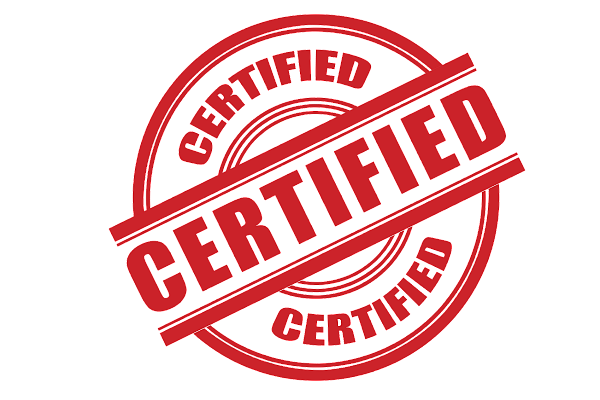 Výborný david
Co je to certifikát
Proč je certifikát důležitý?
Kde se dá certifikát pořídit?
Typy certifikátů
Cena certifikátu
Jak aplikovat certifikát na web?
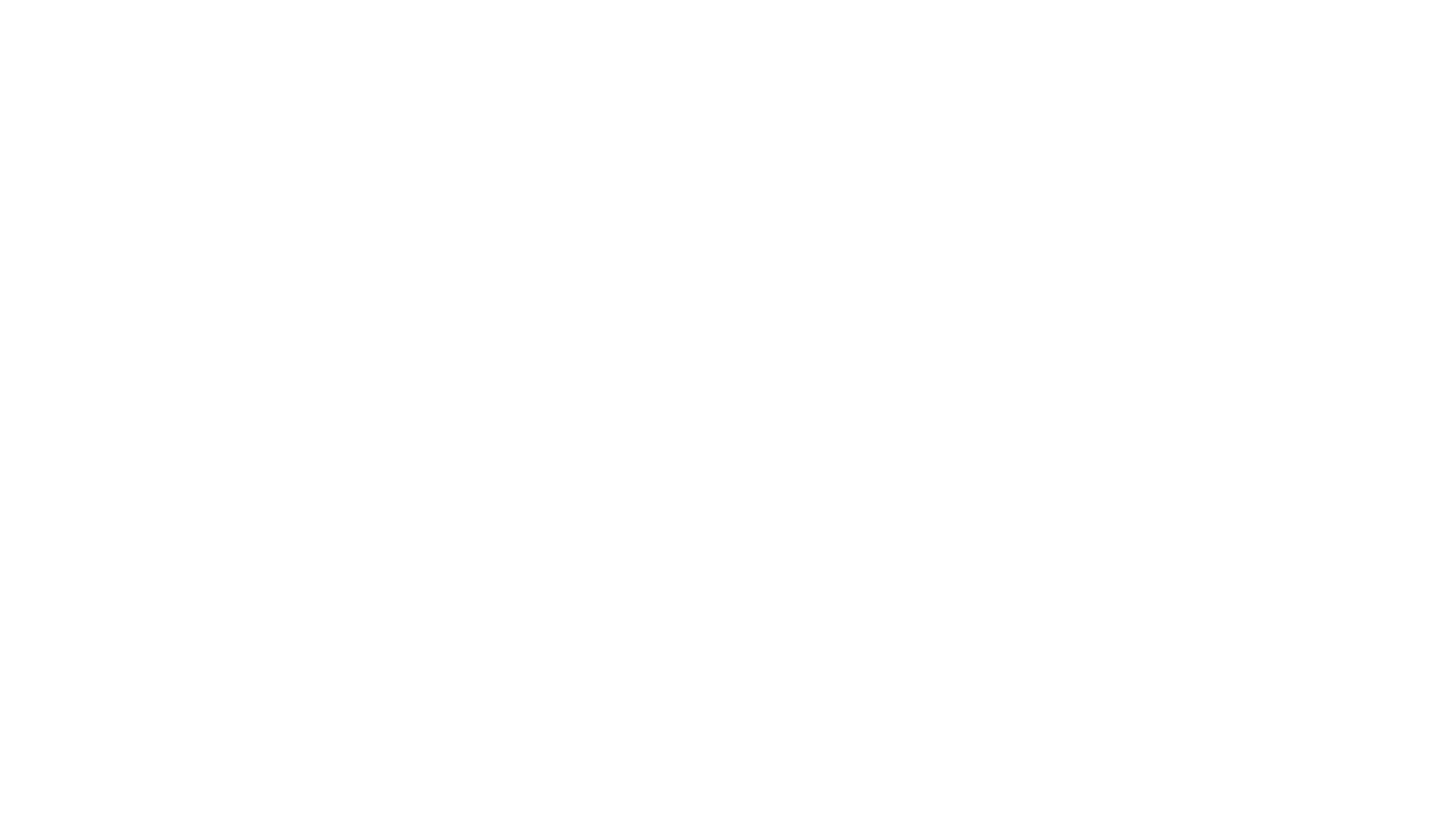 KONEC
DĚKUJI ZA POZORNOST